19-3SA Pedestrians and Bicyclists Count
Appendix I3 – Site Level Summary Results

Charts and Tables for site-specific daily, hourly, and seasonal trends; summary statistics; expansion factors, and weather
Index
Norman Francis Parkway Trail
Data Analysis Period:  7/1/2020 - 8/3/2022 unless otherwise noted (for March-June 2020 data, see Appendix E)
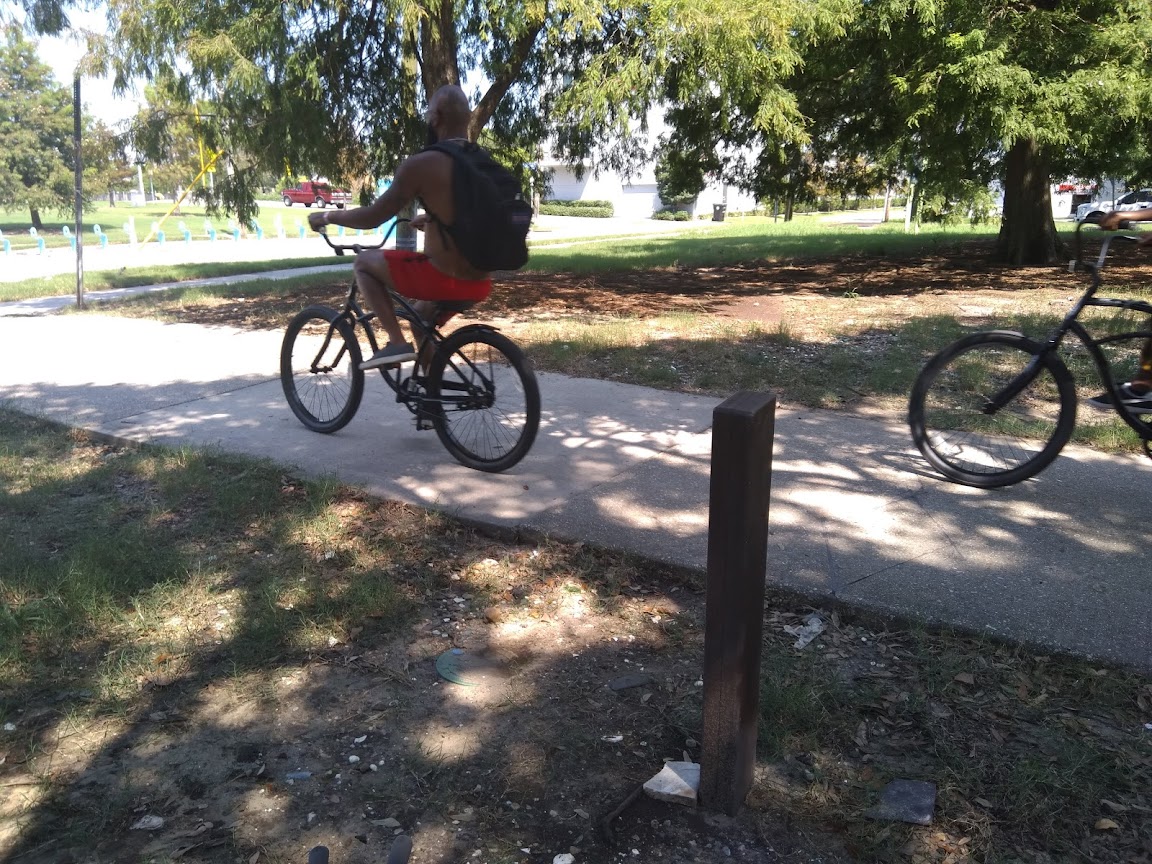 Norman Francis Parkway Trail
Norman Francis Parkway Trail
Norman Francis Parkway Trail
Norman Francis Parkway Trail
Norman Francis Parkway Trail
Norman Francis Parkway Trail
Norman Francis Parkway Trail
Norman Francis Parkway Trail
Algiers MRT
Data Analysis Period:  7/1/2020 – 3/31/2022 unless otherwise noted (for March-June 2020 data, see Appendix E)
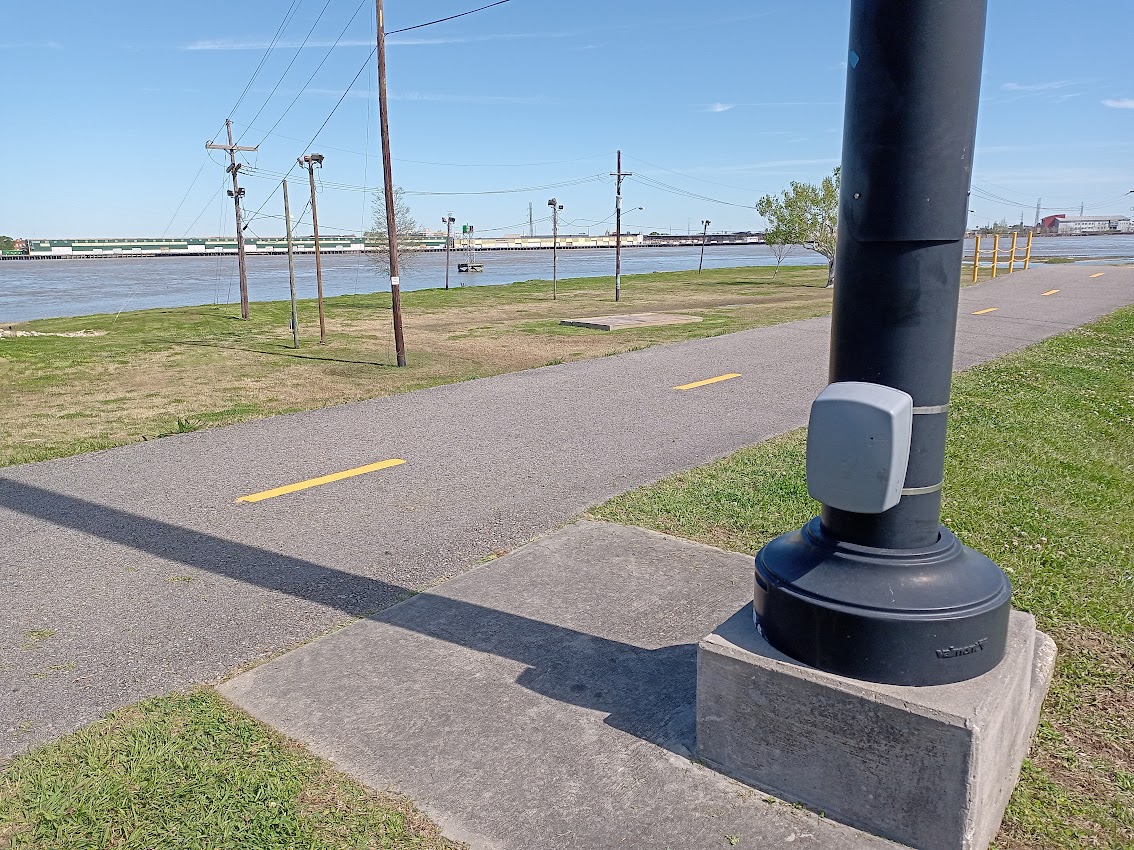 Algiers MRT
Algiers MRT
Algiers MRT
Algiers MRT
Algiers MRT
Algiers MRT
Algiers MRT
Algiers MRT
Lafitte Greenway
Data Analysis Period:  7/1/2020 – 8/3/2022 unless otherwise noted (for March-June 2020 data, see Appendix E)
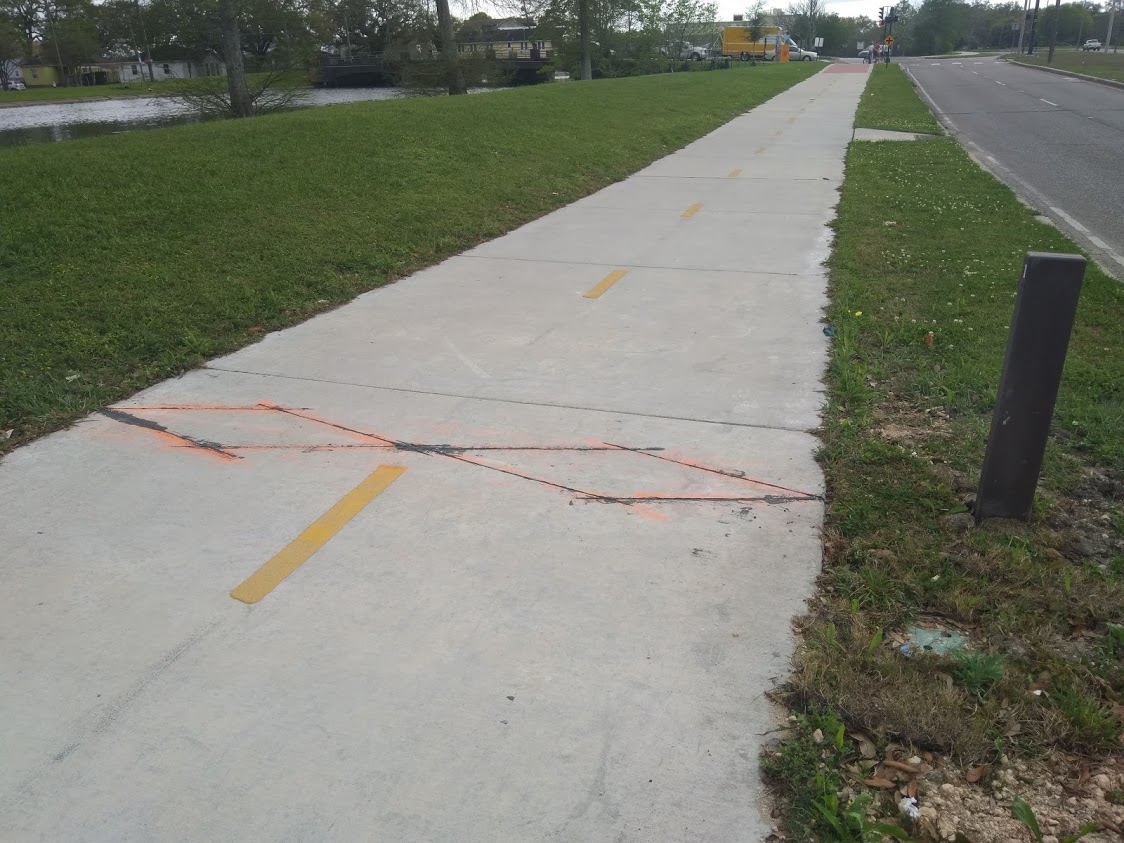 Lafitte Greenway
Lafitte Greenway
Lafitte Greenway
Lafitte Greenway
Lafitte Greenway
Lafitte Greenway
Lafitte Greenway
Lafitte Greenway
Baronne St
Data Analysis Period:  7/1/2020 – 8/3/2022 unless otherwise noted (for March-June 2020 data, see Appendix E)
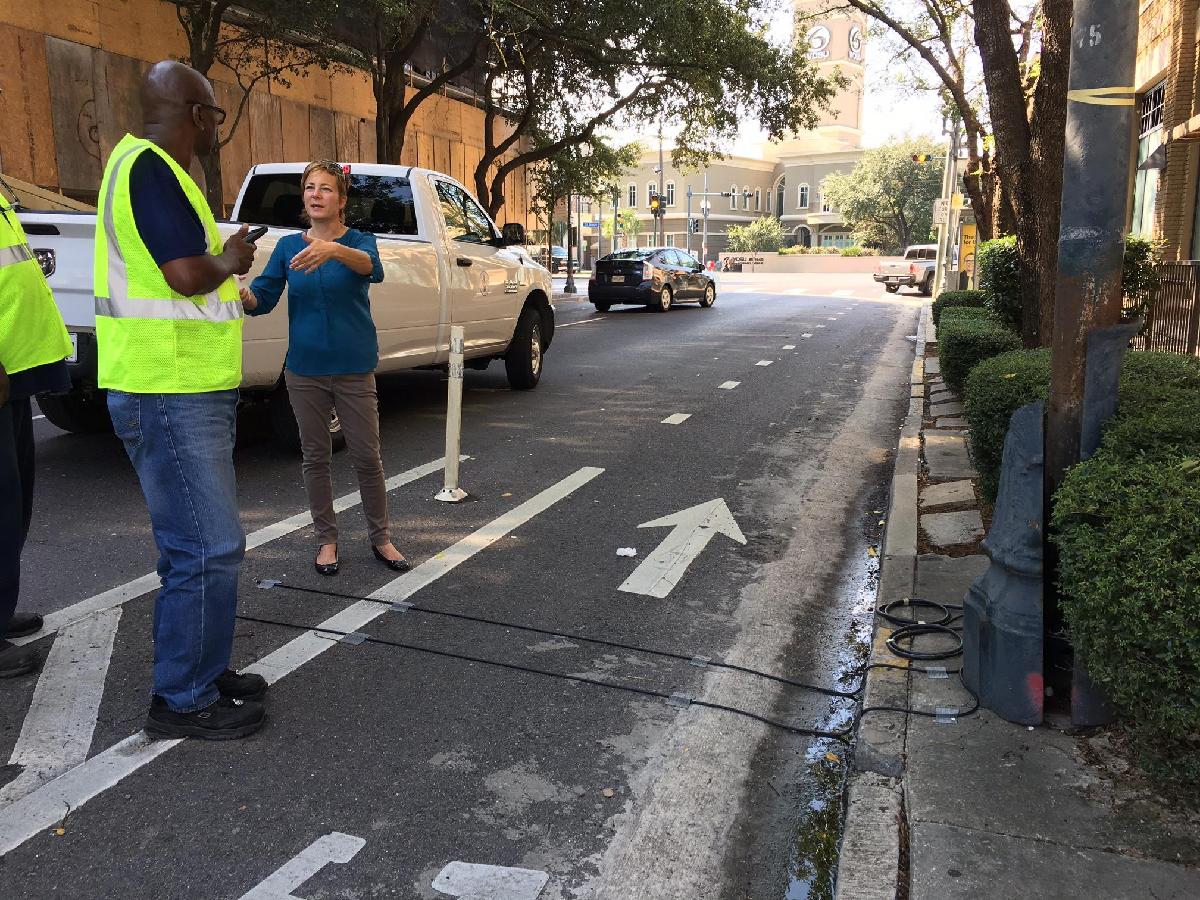 Baronne St
Baronne St
Baronne St
Baronne St
Baronne St
Baronne St
Baronne St
Baronne St
Wisner Trail
Data Analysis Period:  7/1/2020 – 8/3/2022 unless otherwise noted (for March-June 2020 data, see Appendix E)
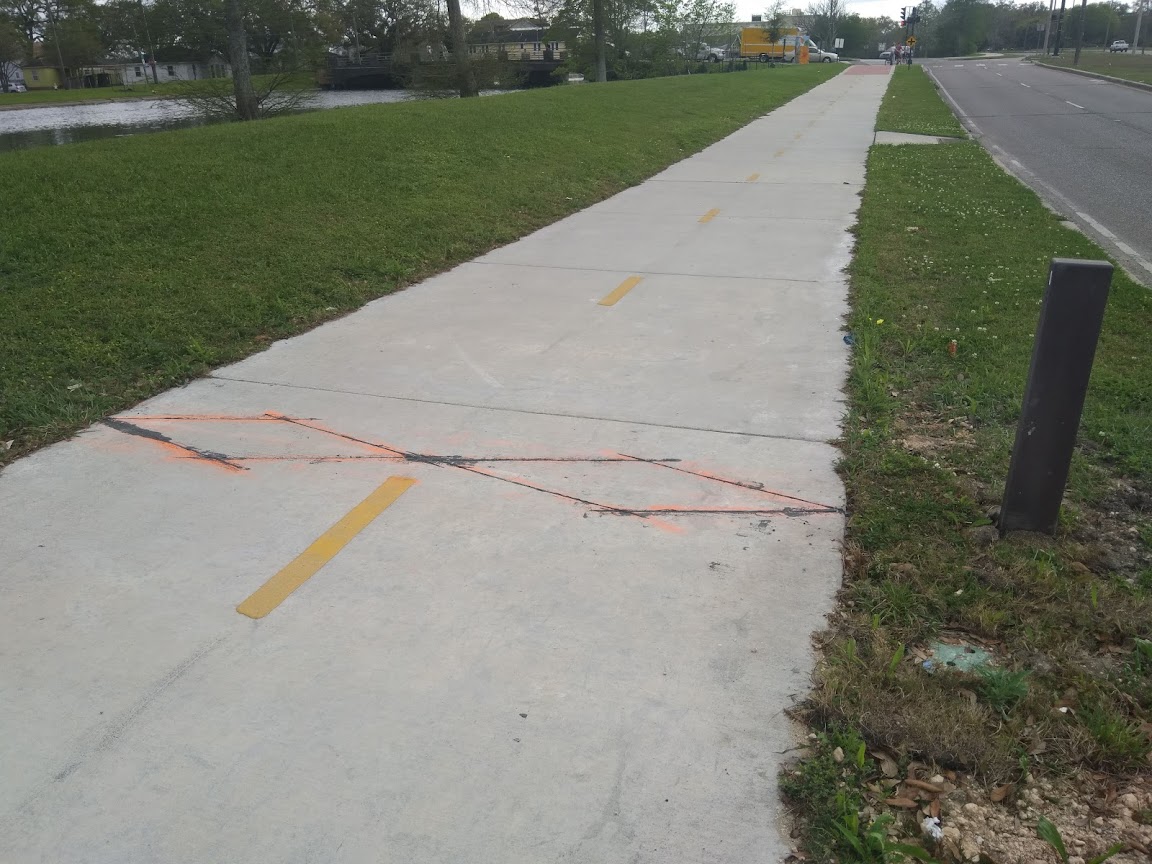 Wisner Trail
Wisner Trail
Wisner Trail
Wisner Trail
Wisner Trail
Wisner Trail
Wisner Trail
Wisner Trail
Esplanade Avenue
Data Analysis Period:  7/1/2020 – 8/3/2022 unless otherwise noted (for March-June 2020 data, see Appendix E)
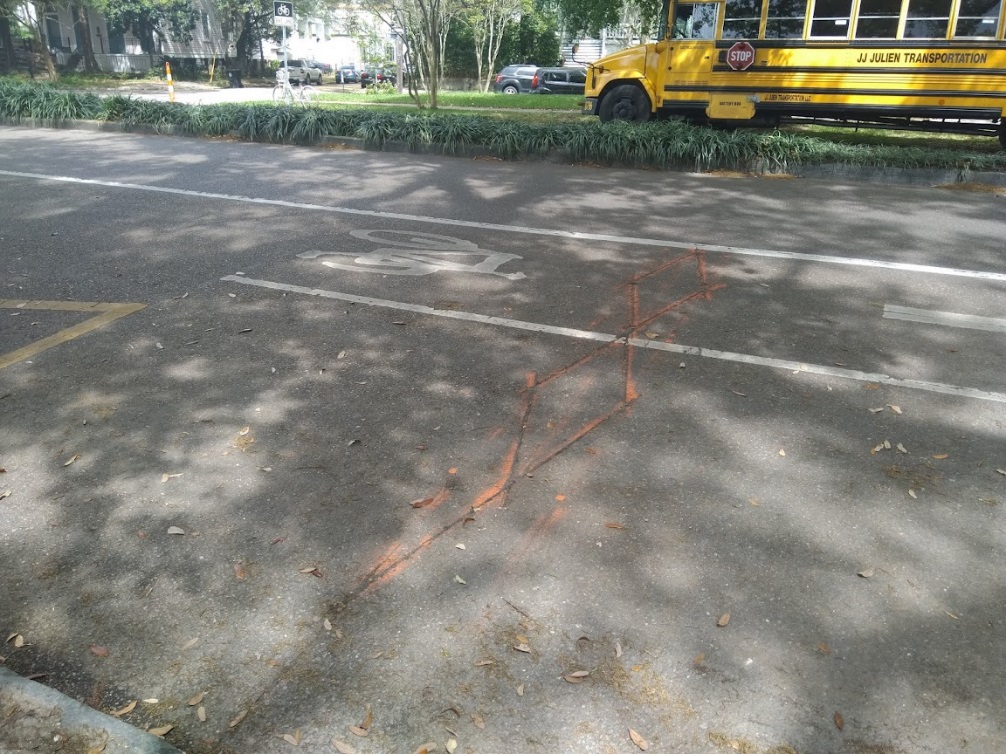 Esplanade Avenue
Esplanade Avenue
Esplanade Avenue
Esplanade Avenue
Esplanade Avenue
Esplanade Avenue
Esplanade Avenue
Esplanade Avenue
Behrman Park Trail
Data Analysis Period:  11/6/2020 – 7/3/2022 unless otherwise noted
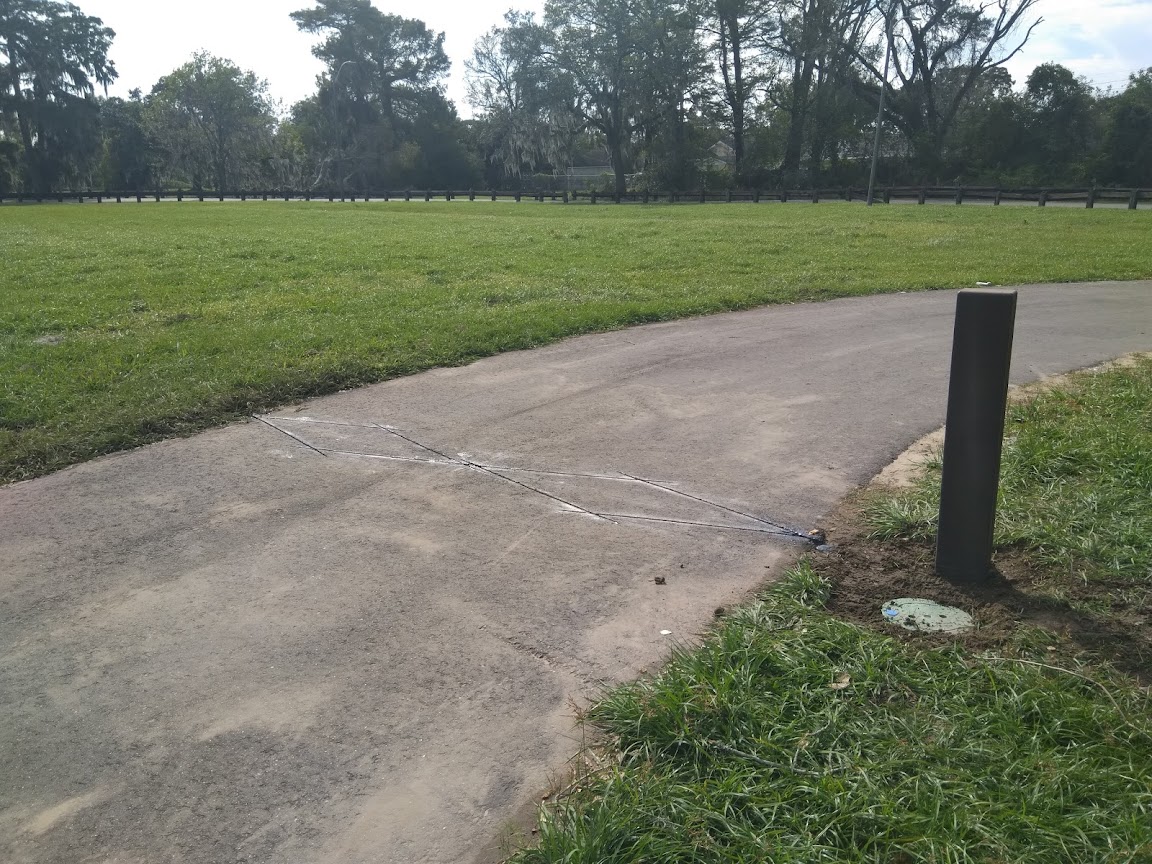 Behrman Park Trail
Behrman Park Trail
Behrman Park Trail
Behrman Park Trail
Behrman Park Trail
Behrman Park Trail
Behrman Park Trail
Behrman Park Trail
Rock Island Greenway – Phase 1
Data Analysis Period:  8/24/2020 – 8/3/2022 unless otherwise noted
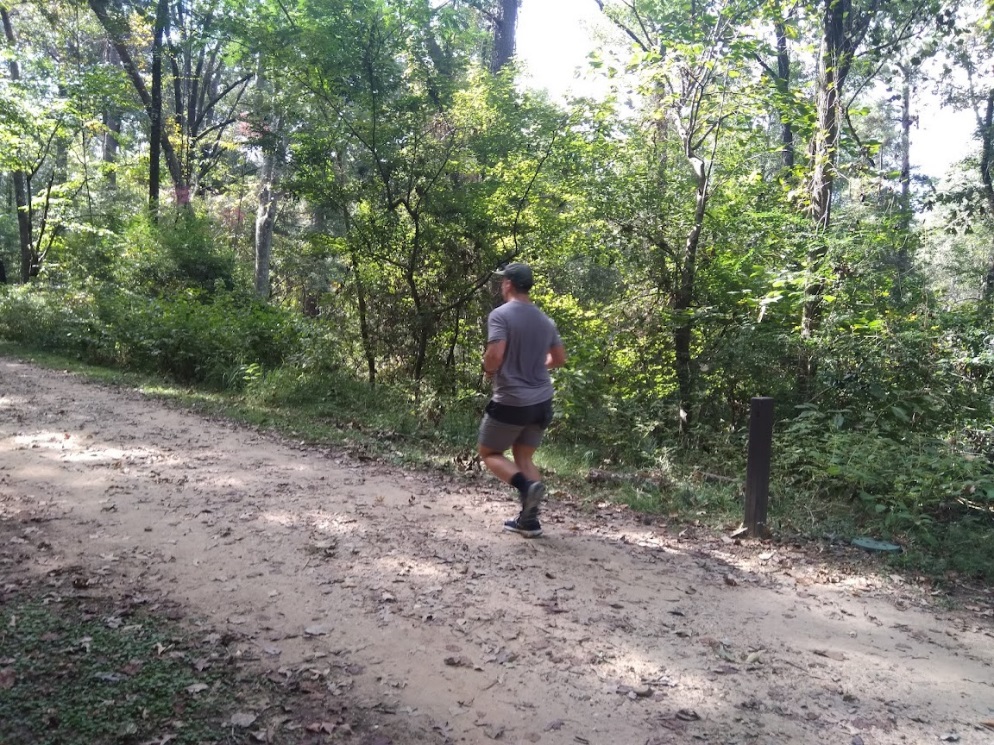 Rock Island Greenway – Phase 1
Rock Island Greenway – Phase 1
Rock Island Greenway – Phase 1
Rock Island Greenway – Phase 1
Rock Island Greenway – Phase 1
Rock Island Greenway – Phase 1
Rock Island Greenway – Phase 1
Rock Island Greenway – Phase 1
Rock Island Greenway – Phase 2
Data Analysis Period:  3/17/21 – 8/3/2022 unless otherwise noted
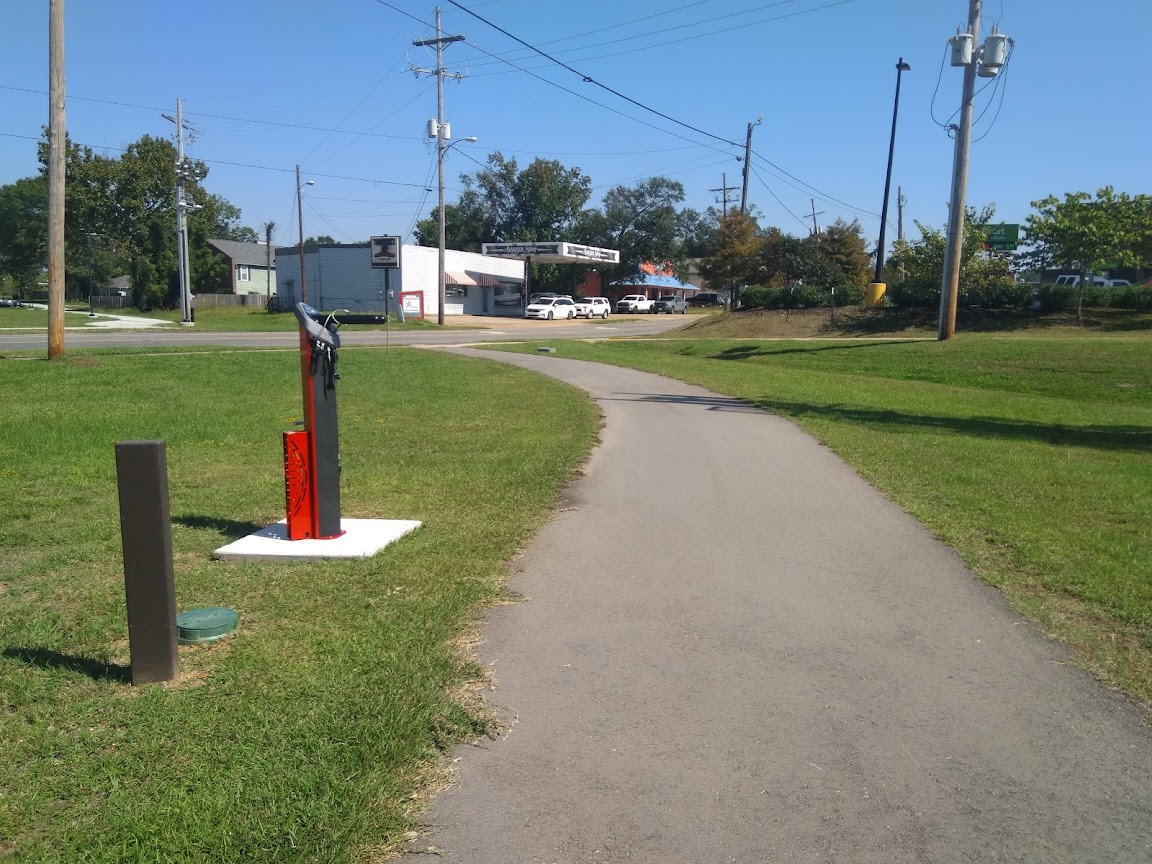 Rock Island Greenway – Phase 2
Rock Island Greenway – Phase 2
Rock Island Greenway – Phase 2
Rock Island Greenway – Phase 2
Rock Island Greenway – Phase 2
Rock Island Greenway – Phase 2
Rock Island Greenway – Phase 2
Rock Island Greenway – Phase 2
Tammany Trace
Data Analysis Period:  8/26/20 – 7/22/2022 unless otherwise noted
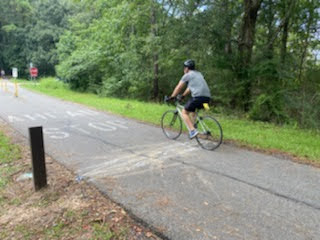 Tammany Trace
Tammany Trace
Tammany Trace
Tammany Trace
Tammany Trace
Tammany Trace
Tammany Trace
Tammany Trace
Mandeville Lakefront Path
Data Analysis Period:  8/27/20 – 6/19/2022 unless otherwise noted
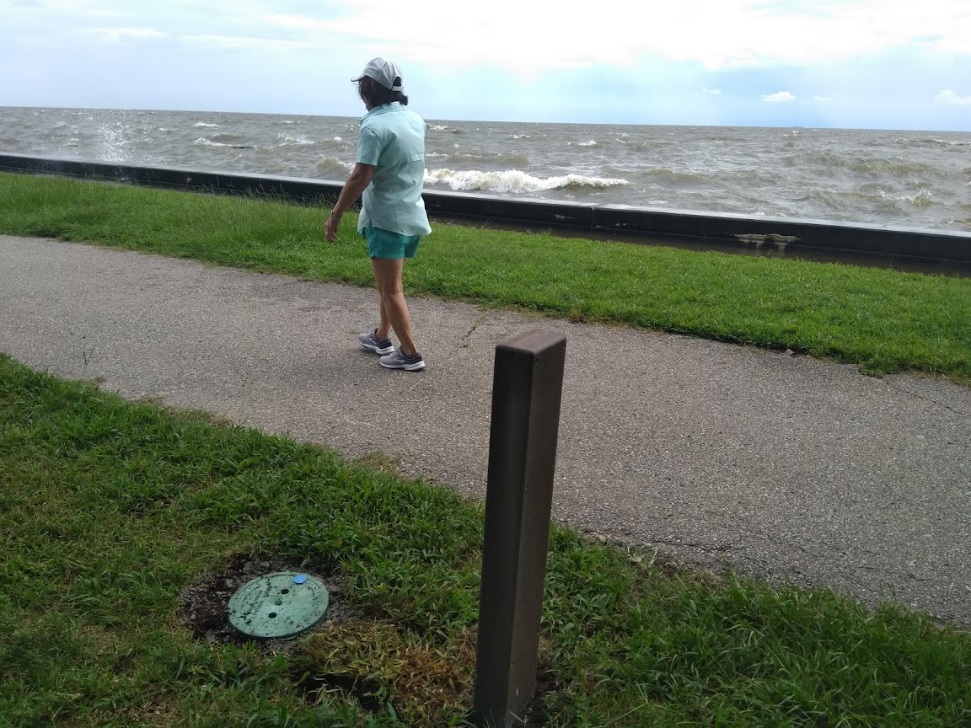 Mandeville Lakefront Path
Mandeville Lakefront Path
Mandeville Lakefront Path
Mandeville Lakefront Path
Mandeville Lakefront Path
Mandeville Lakefront Path
Mandeville Lakefront Path
Mandeville Lakefront Path
Baton Rouge MRT - Casino
Data Analysis Period:  7/1/20 – 7/21/21 unless otherwise noted
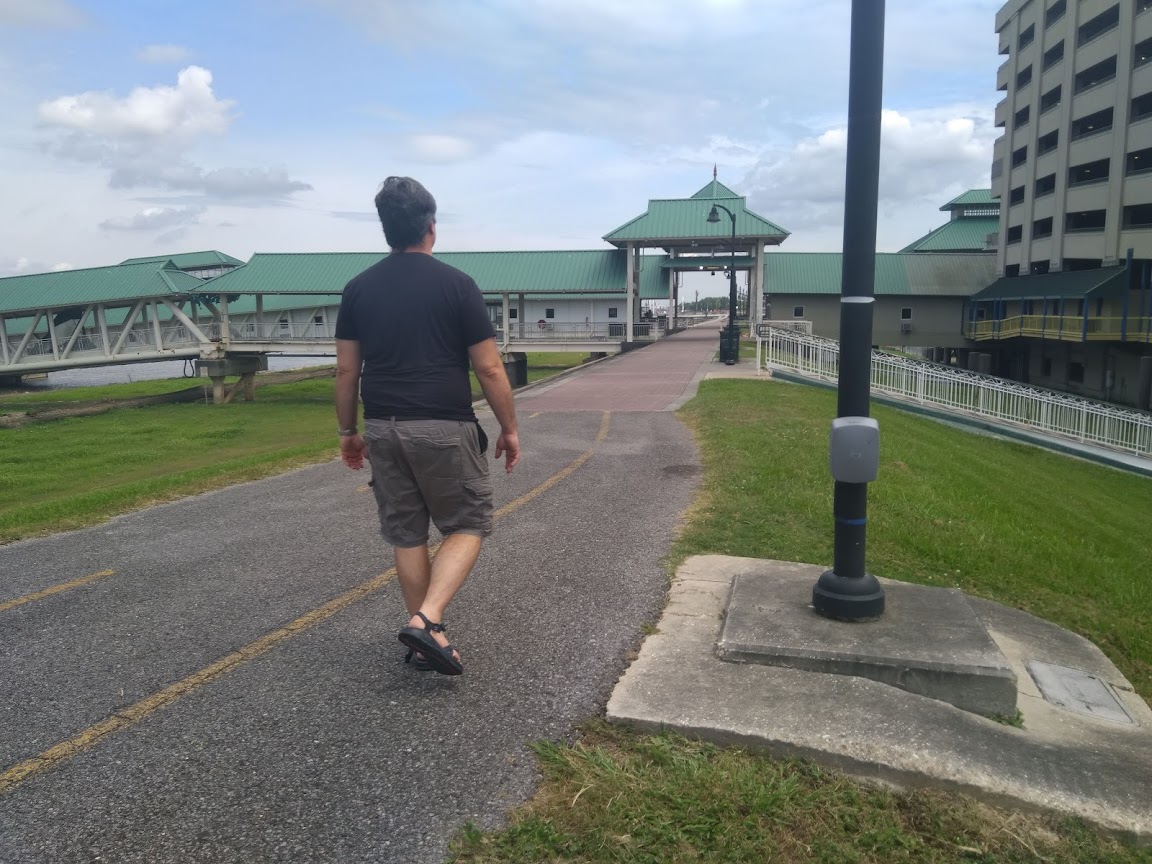 Baton Rouge MRT - Casino
Baton Rouge MRT - Casino
Baton Rouge MRT - Casino
Baton Rouge MRT - Casino
Baton Rouge MRT - Casino
Baton Rouge MRT - Casino
Baton Rouge MRT - Casino
Baton Rouge MRT - Casino
Dalrymple Drive Trail
Data Analysis Period:  3/11/21 - 8/3/22 (Bikes), 3/11/21 - 8/3/21 (Peds) unless otherwise noted
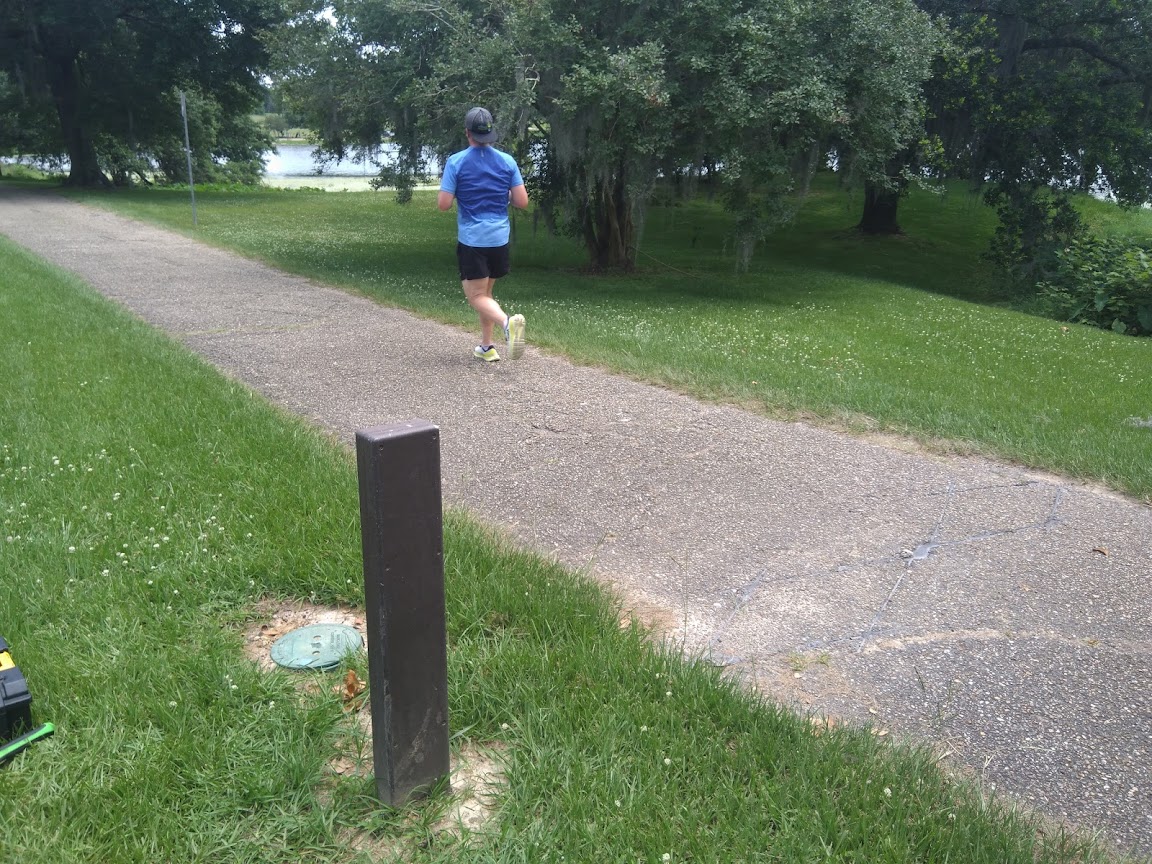 Dalrymple Drive Trail
Dalrymple Drive Trail
Dalrymple Drive Trail
Dalrymple Drive Trail
Dalrymple Drive Trail
Dalrymple Drive Trail
Dalrymple Drive Trail
Dalrymple Drive Trail
Nicholson Drive Trail
Data Analysis Period:  3/10/21 - 8/3/22  unless otherwise noted
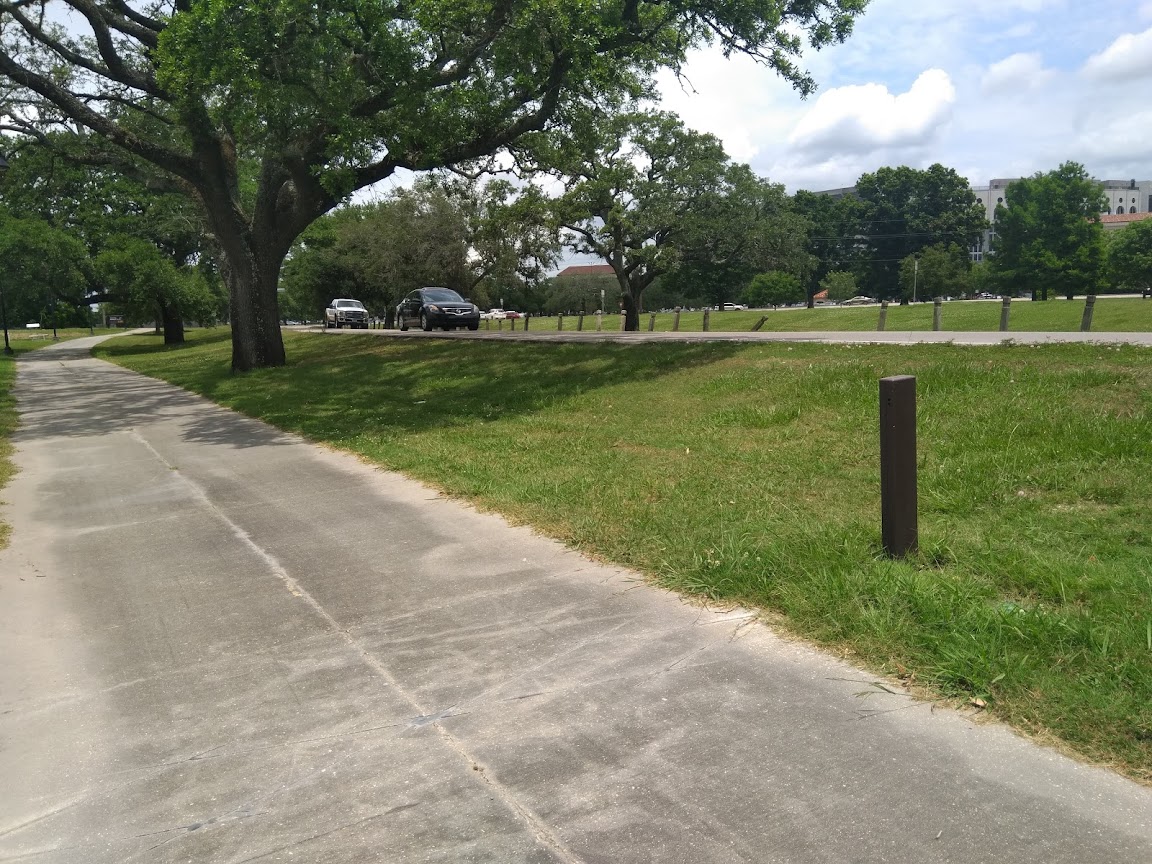 Nicholson Drive Trail
Nicholson Drive Trail
Nicholson Drive Trail
Nicholson Drive Trail
Nicholson Drive Trail
Nicholson Drive Trail
Nicholson Drive Trail
Nicholson Drive Trail
Capital Heights Bike Lanes
Data Analysis Period:  3/11/21 - 8/3/22  unless otherwise noted
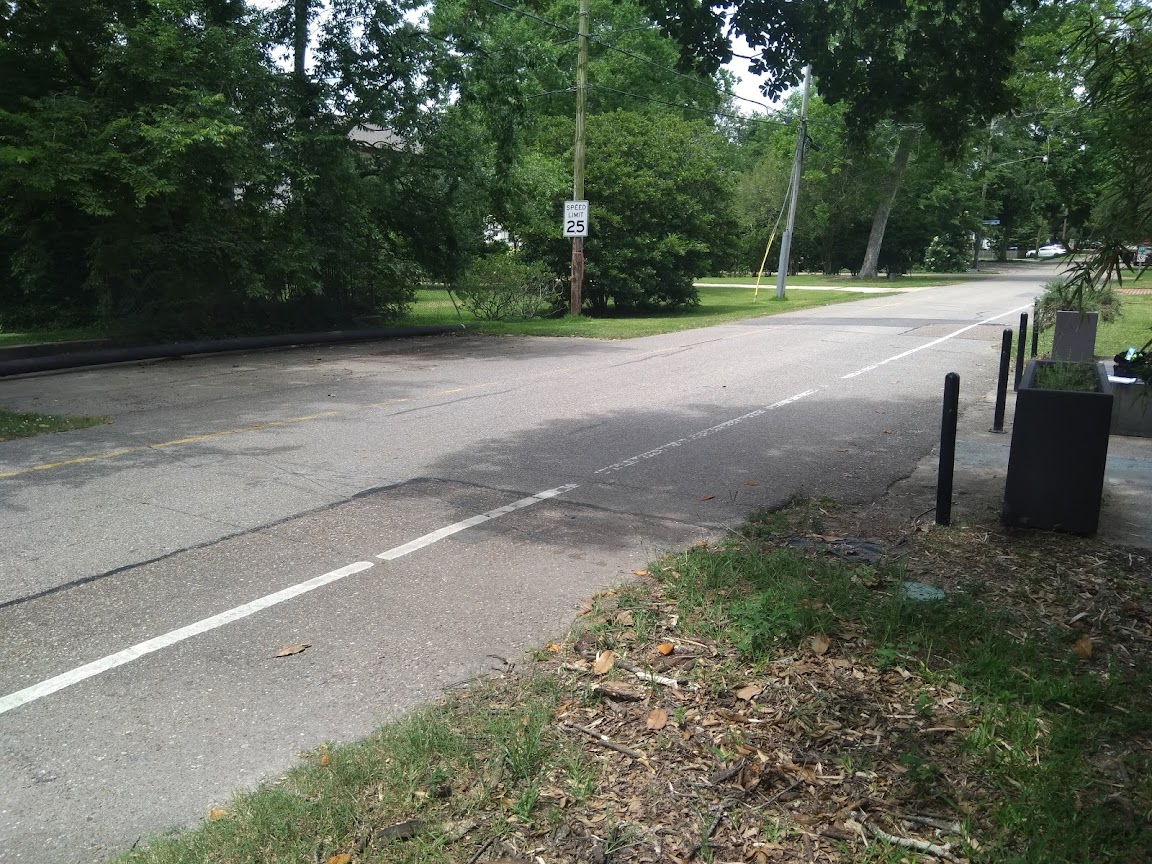 Capital Heights Bike Lanes
Capital Heights Bike Lanes
Capital Heights Bike Lanes
Capital Heights Bike Lanes
Capital Heights Bike Lanes
Capital Heights Bike Lanes
Capital Heights Bike Lanes
Capital Heights Bike Lanes
Gardere Lane
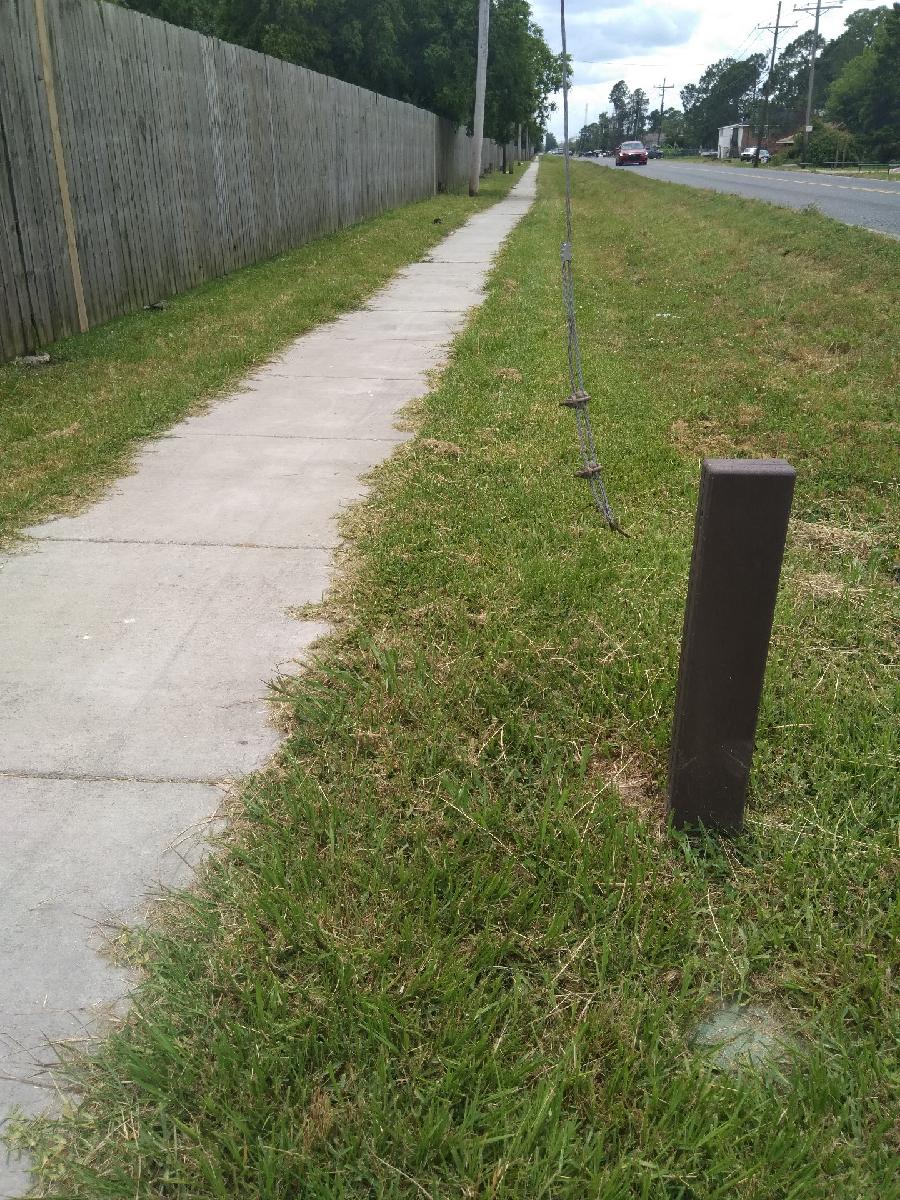 Data Analysis Period:  3/10/21 – 3/6/22  unless otherwise noted
Gardere Lane
Gardere Lane
Gardere Lane
Gardere Lane
Gardere Lane
Gardere Lane
Gardere Lane
Gardere Lane
Baton Rouge MRT – Water Campus
Data Analysis Period:  7/19/21 - 8/3/22  unless otherwise noted
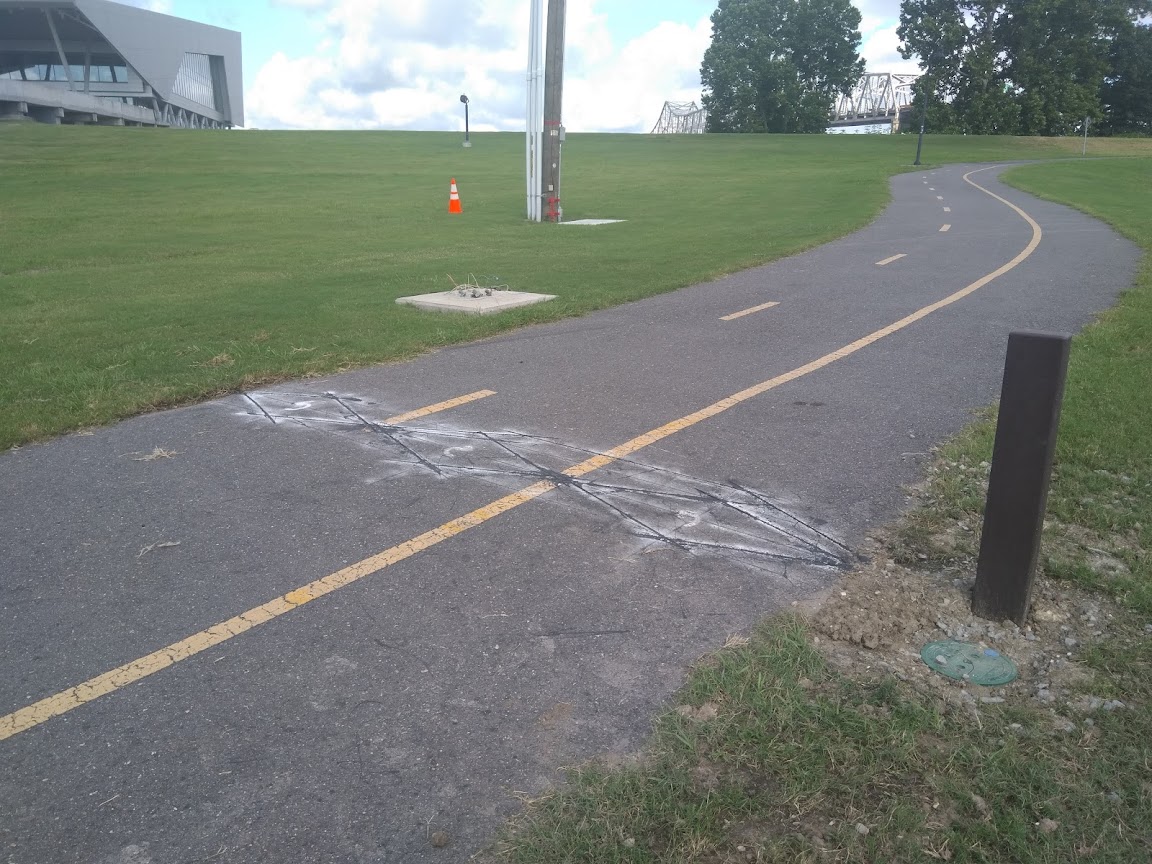 Baton Rouge MRT – Water Campus
Baton Rouge MRT – Water Campus
Baton Rouge MRT – Water Campus
Baton Rouge MRT – Water Campus
Baton Rouge MRT – Water Campus
Baton Rouge MRT – Water Campus
Baton Rouge MRT – Water Campus
Baton Rouge MRT – Water Campus
Government St Bike Lanes
Data Analysis Period:  7/1821 - 8/3/22  unless otherwise noted
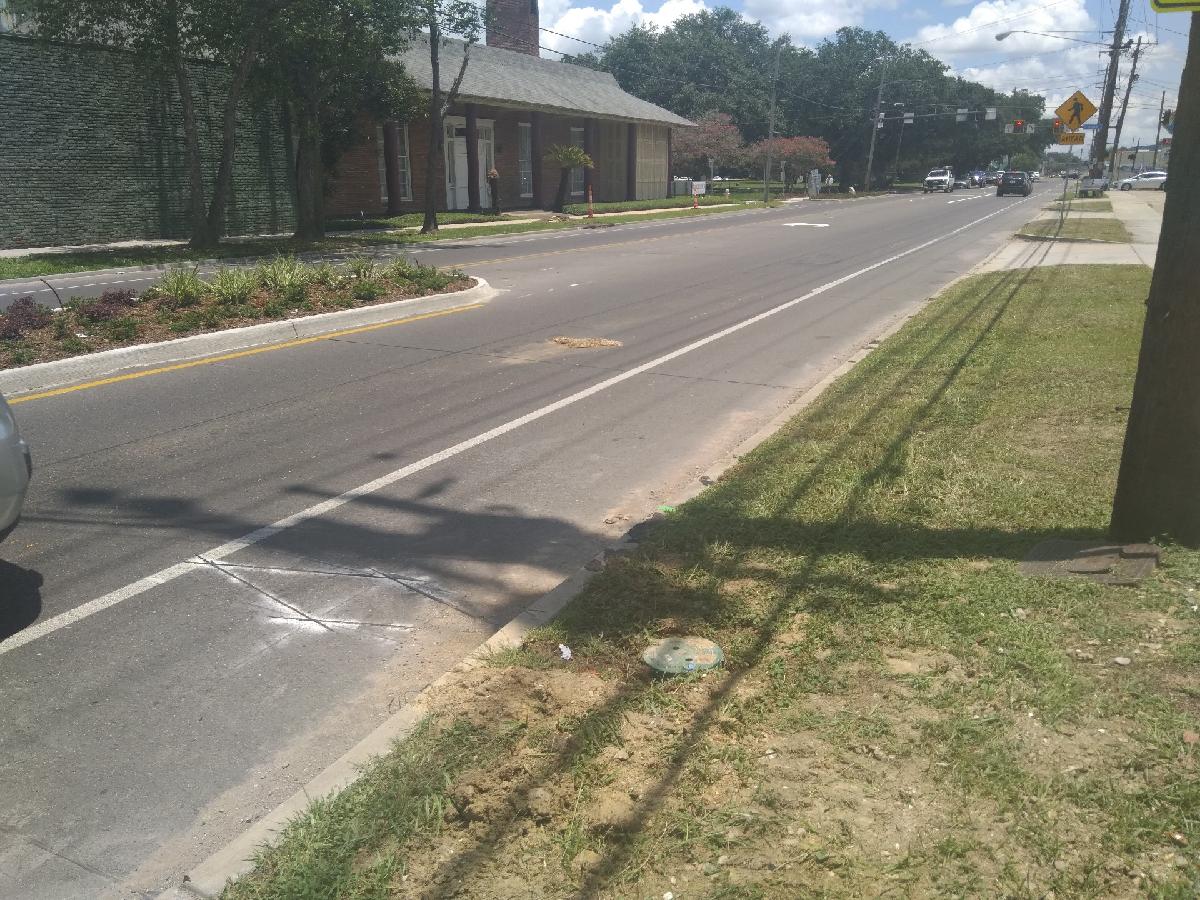 Government St Bike Lanes
Government St Bike Lanes
Government St Bike Lanes
Government St Bike Lanes
Government St Bike Lanes
Government St Bike Lanes
Government St Bike Lanes
Government St Bike Lanes